Pack/Troop ###  Calendar – Fall Semester, 2024
Shift/use text boxes and examples below to customize with events and reminders for your Unit – delete this text box before sharing
Day, August __ – first Pack/Den/Troop meeting, time, location
Day, August __ – event, time location
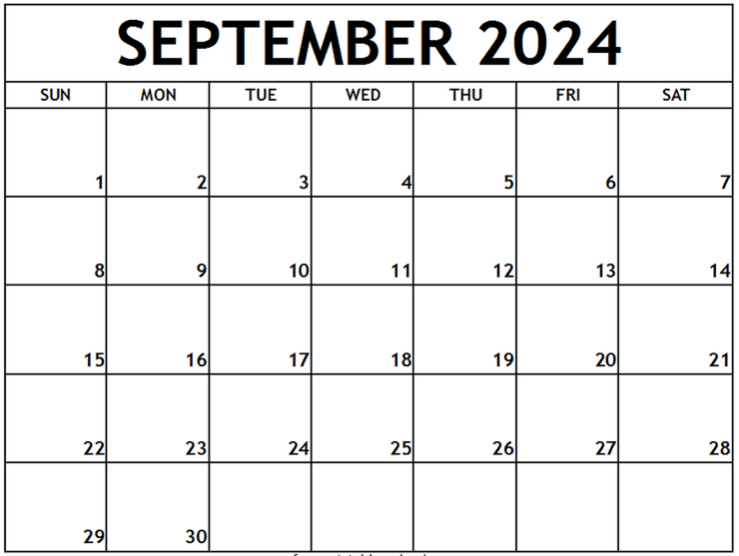 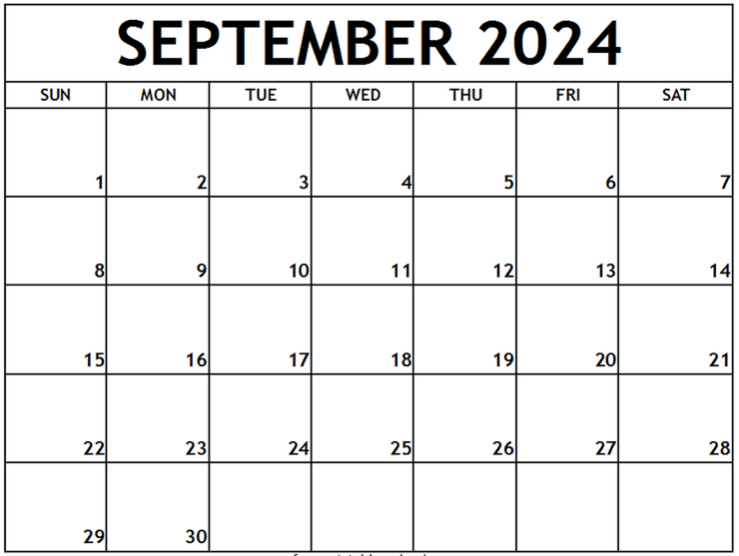 Labor Day
Text box
text box
Text box
Popcorn Blitz Weekend
text box
There will popcorn storefront sales opportunities during the weeks of sales season—usually 2 hour shifts on weekends.
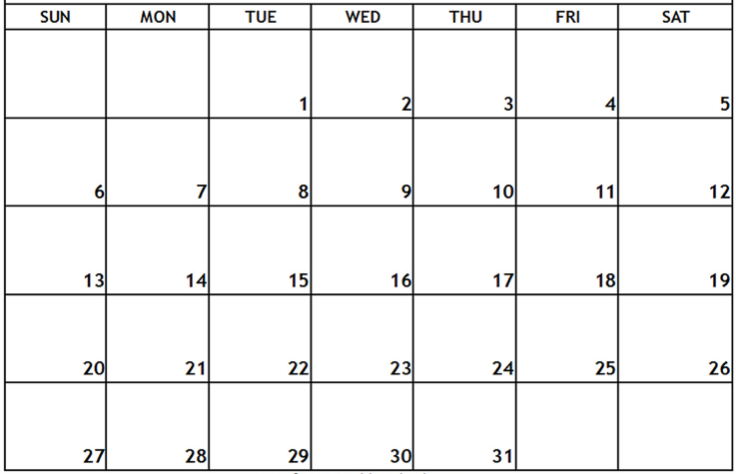 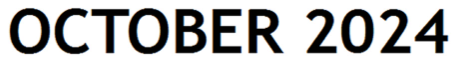 EVSC No School
Text box
Text box
**********     West Side Nut Club Fall Festival – October 7-12  **********
*******     EVSC Fall Break – No School     **********
text box
(popcorn orders due)
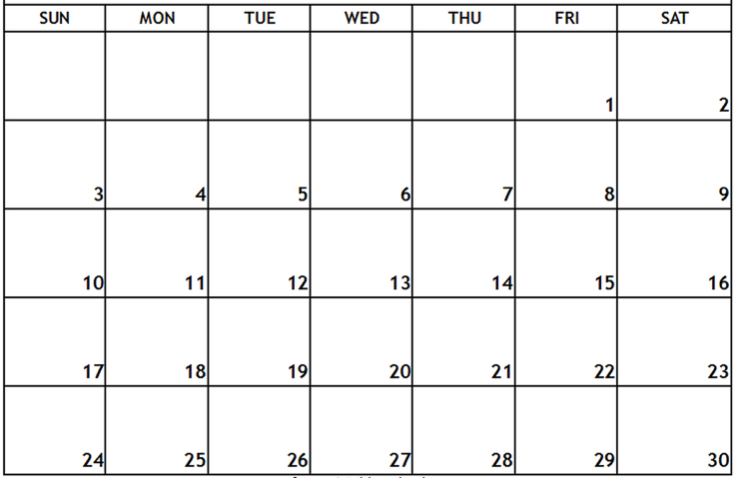 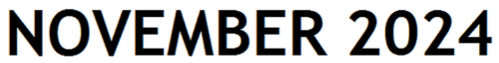 Text box
EVSC No School – Election Day
text box
Text box
No school – Happy Thanksgiving
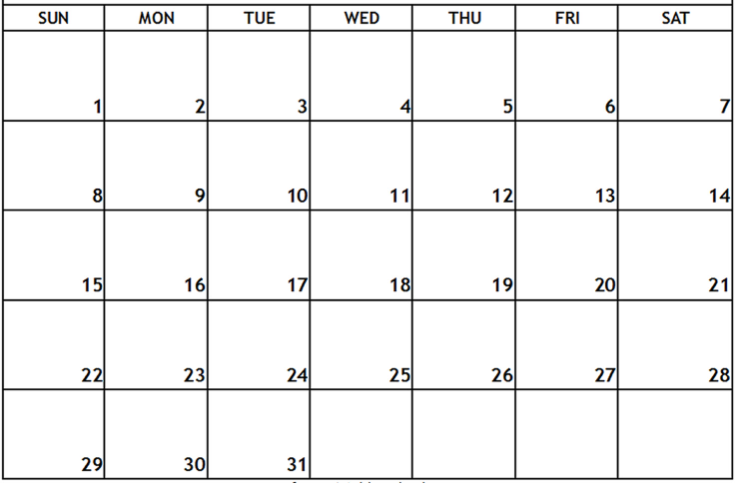 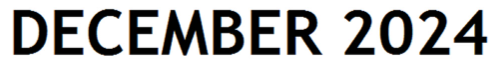 Text box
text box
Text box
No school– December 23 – January 6  – Merry Christmas, Happy New Year, enjoy your break!
Jan-May 2025 calendar to come…here are first dates in January
Date/event
Date/event